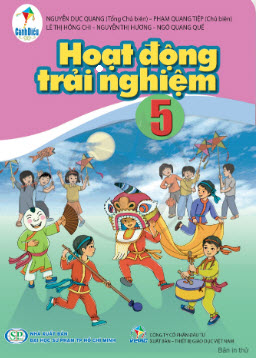 SINH HOẠT LỚP
SÁNG TẠO SẢN PHẨM 
GIỚI THIỆU VỀ 
TRUYỀN THỐNG TRƯỜNG EM
KHỞI ĐỘNG
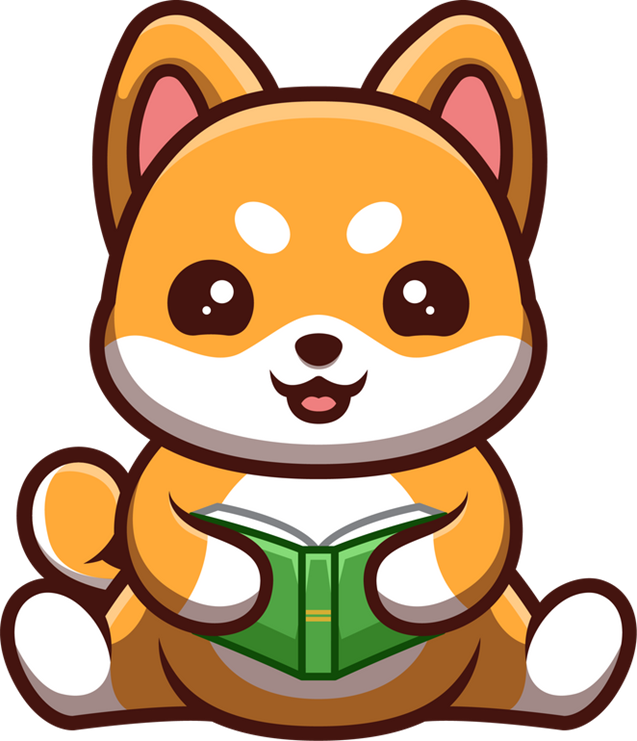 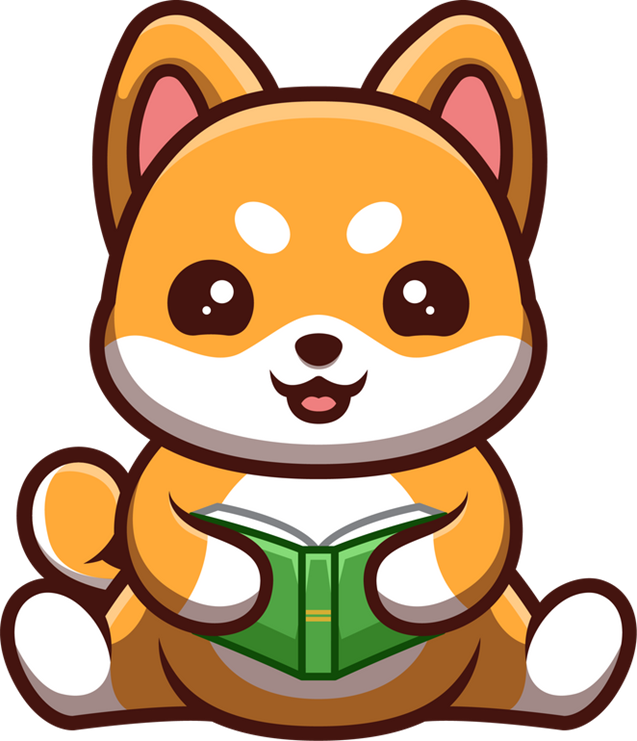 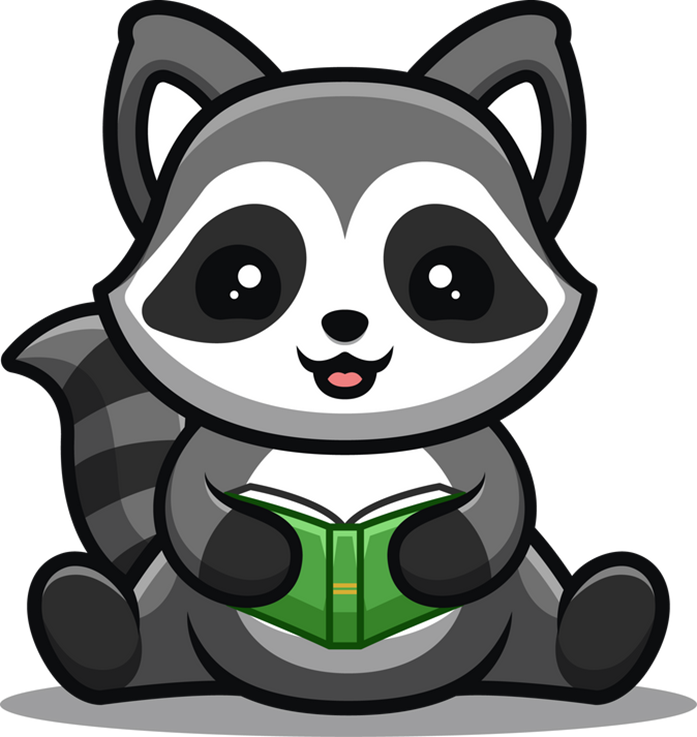 Trong bài hát nói đến những ai?
Bạn nhỏ yêu những gì?
Bài hát nói đến bạn thân và cô giáo.
Bạn nhỏ yêu bạn bè, yêu cô giáo và
yêu mái trường.
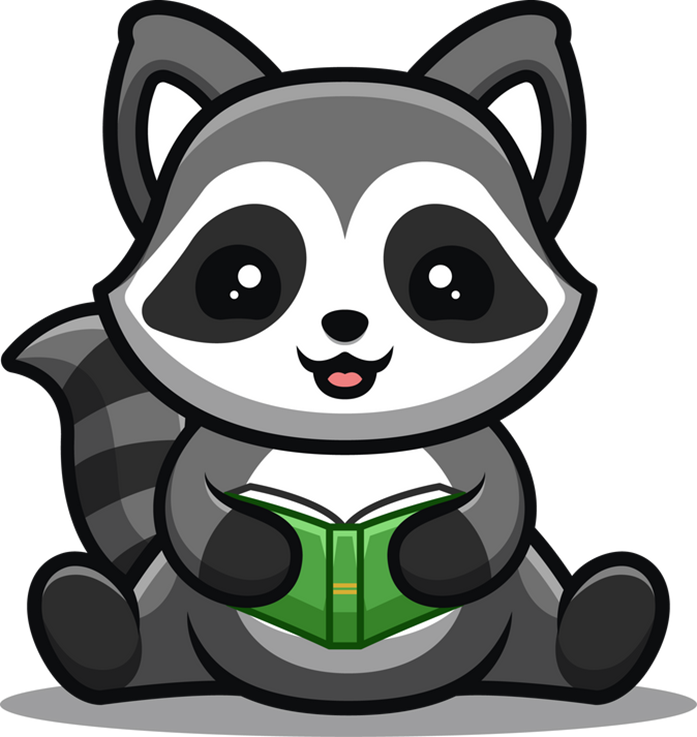 TỔNG KẾT HOẠT ĐỘNG TUẦN 2 
PHƯƠNG HƯỚNG HOẠT ĐỘNG TUẦN 3
ĐÁNH GIÁ KẾT QUẢ TUẦN 1
HOẠT ĐỘNG 1
ĐÁNH GIÁ KẾT QUẢ TUẦN 2
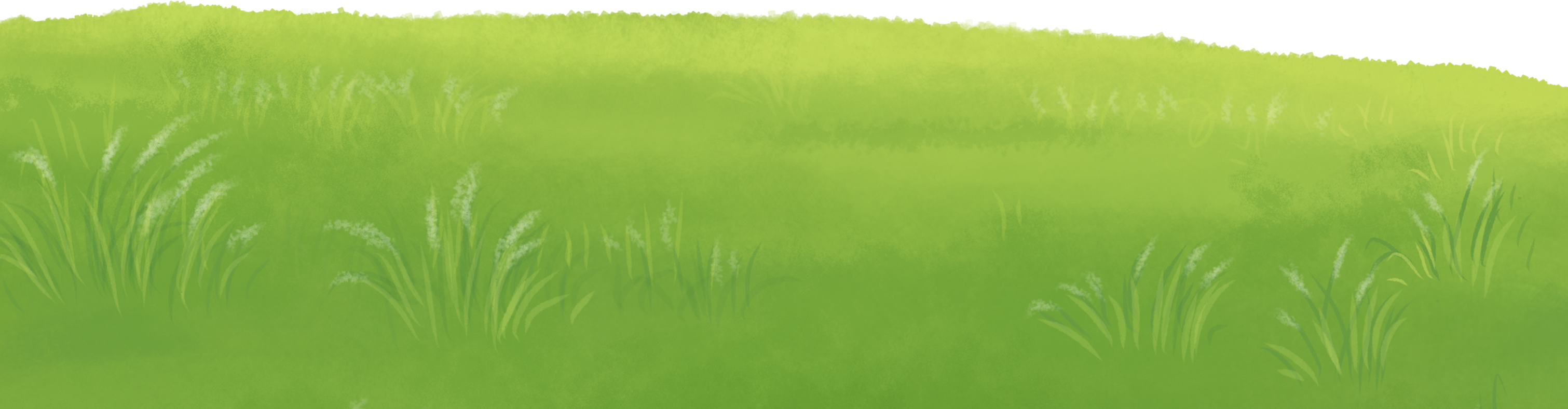 1
2
Sinh hoạt nền nếp.
TỪNG TỔ BÁO CÁO
Thi đua của đội cờ đỏ tổ chức.
LỚP TRƯỞNG TẬP HỢP Ý KIẾN
Kết quả hoạt động các phong trào.
Một số nội dung phát sinh trong tuần...
ĐÁNH GIÁ KẾT QUẢ TUẦN 1
HOẠT ĐỘNG 1
XÂY DỰNG KẾ HOẠCH TUẦN 3
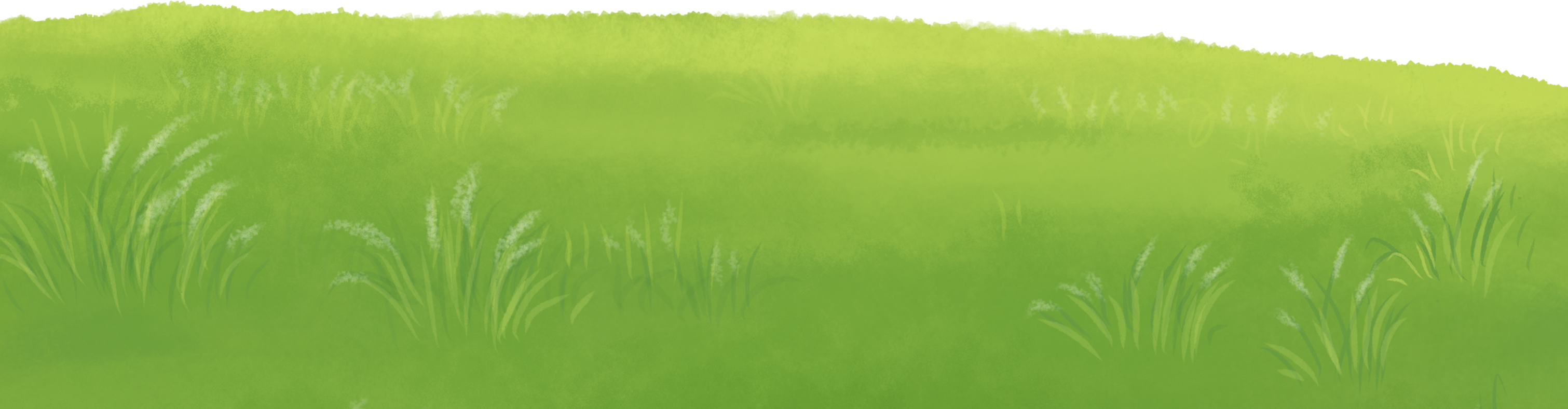 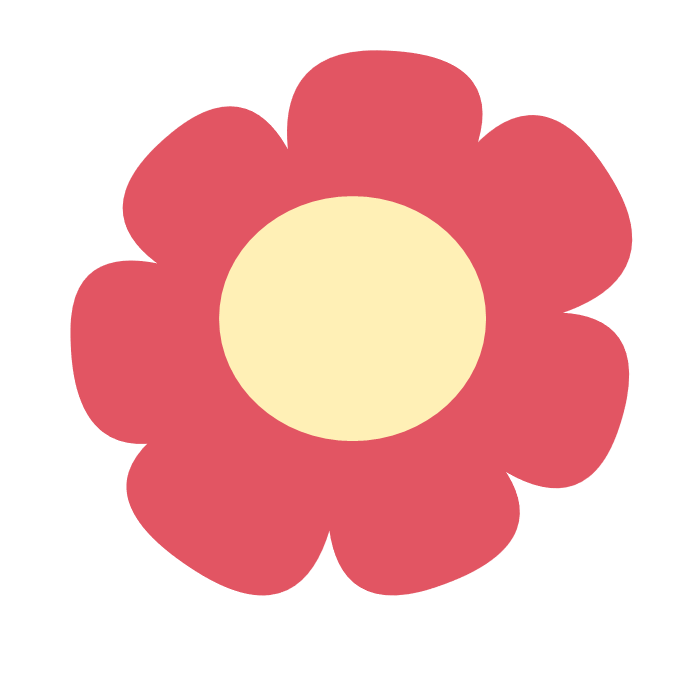 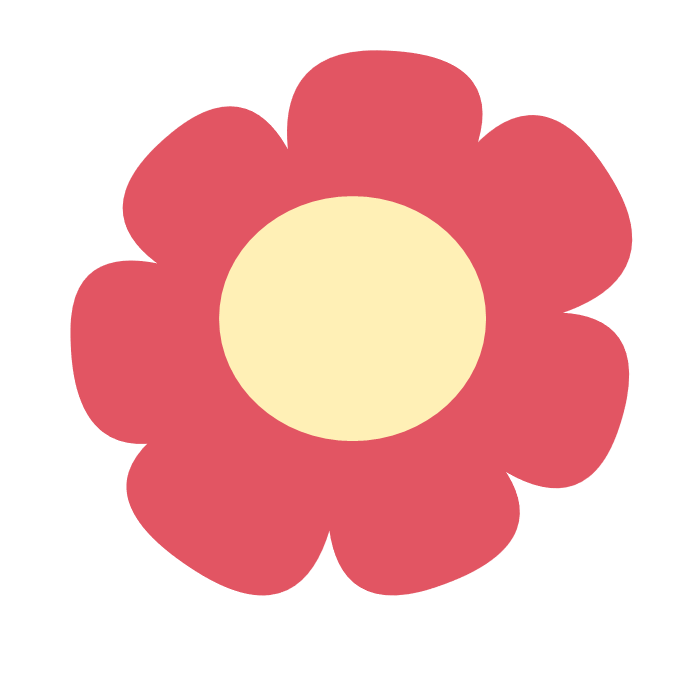 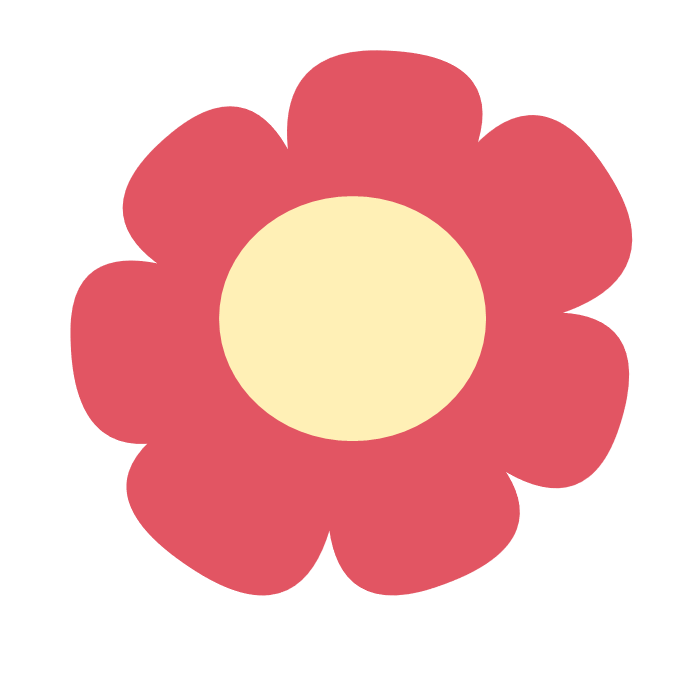 1
2
3
Thực hiện nền nếp trong tuần.
Thi đua học tập tốt
Thực hiện  tốt các hoạt động các phong trào.
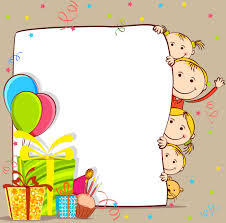 SÁNG TẠO SẢN PHẨM 
GIỚI THIỆU VỀ TRƯỜNG EM
YÊU CẦU
Nội dung sản phẩm cần giới
thiệu được về truyền thống nhà
trường:
Tên truyền thống.
Những nét nổi bật của truyền thống.
Ý nghĩa/ giá trị của truyền thống...
Một số truyền thống tham khảo: tôn sư trọng đạo, uống nước nhớ nguồn, tương thân tương ái, dạy tốt - học tốt...
Hình thức thể hiện: 


Phim tư liệu.
Tiểu phẩm.
Tập san.
Áp phích...
GIỚI THIỆU SẢN PHẨM
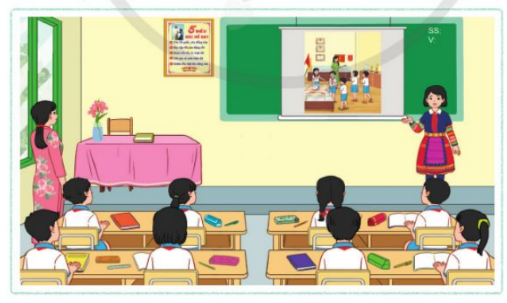 TỔNG KẾT